Mediating Prenuptial Agreements and Postnuptial Agreements Getting Information from your Mediation Clients Part I
APFM/ADFP/MCFM Conference
Boston, Massachusetts 
November 9, 2019
Presenter: Laurie Israel, Esq.
Why the process of Getting Information from your Clients 
is so important.
It’s the First Step at the first meeting with the mediation clients. 

It generally takes most of the first session.  
That’s O.K. and appropriate.
It helps you get to know your clients and their background. 
They will get to know you. 
I recommend that you do not do it by asking the clients to complete a questionnaire prior to the first session.
Some of the fact finding: 

How long have you been together. 
How did you meet. 
How long were you dating before you moved in with each other. 
When did you get engaged.  What are the plans for the wedding. What is the wedding date.
Some more of the fact finding (first marriages/younger in life marriages):

Are your parents living?
Are your parents still married to each other?
Details about when divorce occurred (if divorced), and if clients’ parents have 
     remarried or repartnered. 
Ask about a client’s relationship with his/her parents, step-parents, siblings. 
Are any grandparents living? 
Brothers, sisters, step siblings, half siblings? Where are they, what are they doing. 
Have your parents met the parents of your fiancé?
Some more of the fact finding: Expectancies 

What do your parents do for a living, or if retired, what did they do? 
Elicit facts about their current financial situations. 
Elicit facts about expectancies from the parents and also from the grandparents.
Some more of the fact finding: facts about your clients.

What do you do for a living?
What are your earnings?  Any bonuses, other employment compensation? 
How long have you worked in your current job.
Self-employed? Details. 
What college and post-college degrees do you have?  When, and from where?
What religious practice (if any) do you engage in?
What religion were you raised in?
Additional fact finding for a Later-in-Life or ”Gray” Prenup

When were you previously married? 
Marriage ended in death or divorce? 
Describe how long the marriage lasted, why it ended, what the divorce process was.  (This latter issue is very important!)
Children of previous marriage(s) – names, where they lived, what their family situations are, any grandchildren? 
Financial terms of previous divorce.  (You’ll need to see the separation agreements of a client who has ongoing obligations as part of the fact-finding.) 
If marriage ended in death, the financial result for the surviving spouse. 
Relationship with client’s children, personal and financial.  What are your earnings?  Any bonuses, other employment compensation? 
Retirement – when, what age, what’s the financial plan.
Reasons for Wanting a Prenup

Who brought up the idea of a prenup?
When was it brought up? 
Why?
What are the aims of the prenup? (Ask each person.)
What is your conception of your marriage?
Income sharing
Children
Retirement
Assets
Careers
Control of finances
Inheritances and family gifts
Obligation to children of prior marriages
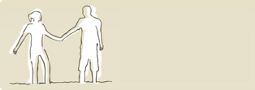